Diet and Nutrition
Diet affects sporting performance

Well planned diets support performers training programmes

Men = 2,550 Kcals

Women = 1,940 Kcals
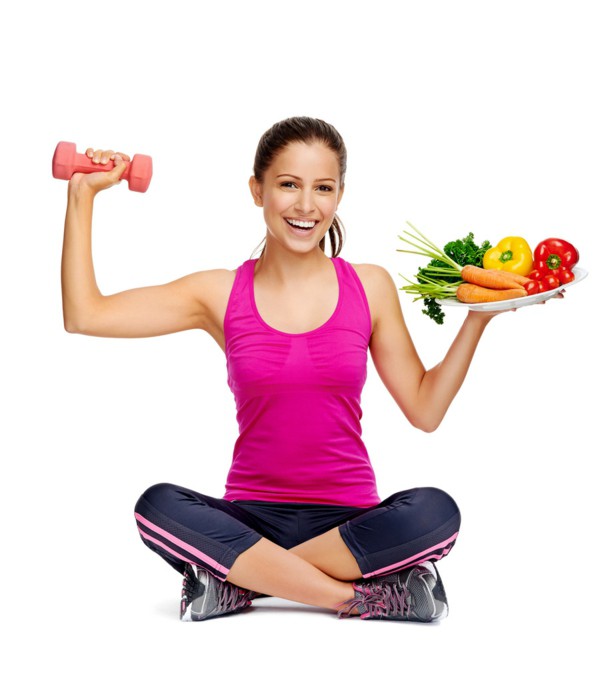 White board Composition of a Healthy Diet
A healthy diet should also contain:

Variety of foods

Five portions of fruit and vegetables per day

Less than 5% of sugar

How do you think this diet would change for an endurance athlete? Why?
Evaluate the dietary intake of the recreational endurance performer shown in table 1. Include recommendations for the improvement if the dietary intake in your answer.	                 5
5 marks maxSub max 4 for both evaluation and recommendation